Нейропсихологический подход в подготовке детей к школе.
«Айкидо для мозга»
Подготовила: педагог-психолог  Соколова Ирина Ивановна 
г. Москва школа № 1900 дошкольное отделение «Улыбка»
Айкидо есть система, по которой обучаются гармонии. Что есть гармония? Объединение различных начал в человеке, их совместная, слаженная работа. Коичи Тохэй, например, рассматривал айкидо как путь объединения ума и тела. Чего хочет ум, то делает тело. Что делает тело, то нравится уму и доставляет ему удовлетворение. Т.е. это путь достижения идеальной координации, соответствия внутренних представлений о себе и мире с реальным положением дел.
Природа — гениальный изобретатель, который не ошибается.
·  Человек — это разумное существо. Он по-другому, чем, например, животные, воспринимает окружающий мир и обладает особым мышлением и логикой. Чтобы понять, как развить свой мозг, необходимо знать его функции
·  Мозг можно назвать компьютером, ведь его возможности безграничны. На протяжении всего отрезка жизни, человек познает что-то новое, в его голове может храниться много информации. Он запоминает только то, что ему нужно, а то, что никогда не пригодится, «убирается» навсегда
·  Мозг состоит из двух полушарий — правого и левого. Каждой стороне отведены свои функциональные особенности — все анализируется в строгом порядке, запоминается или удаляется
мозг
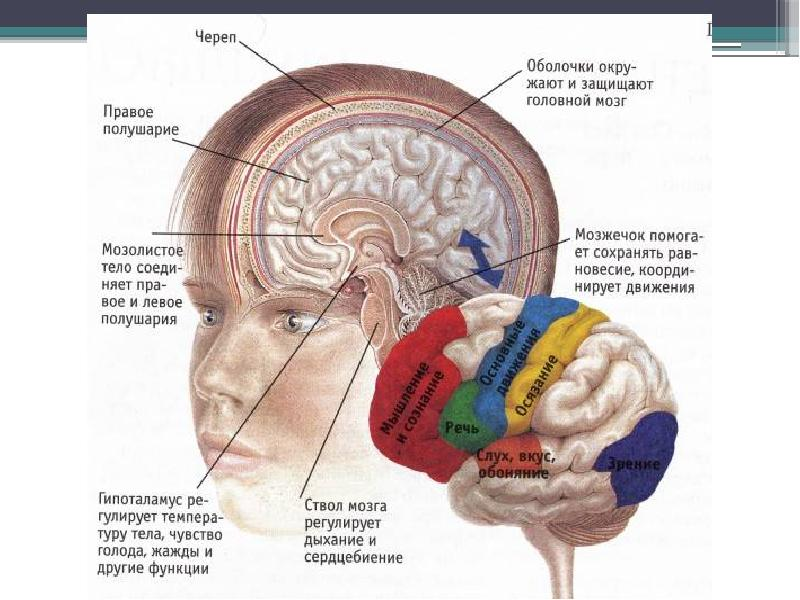 Развитие левого полушария мозга
 
Левая сторона отвечает за логику. Языковые способности, решение логических схем, математические действия, вычисления целых чисел и дробей, учет времени — все это работа левой половины мозга.
Поэтому для повышения успеваемости детей в школе или для улучшения общего развития, мы должны развивать левую часть нашего «компьютера».
Так, как развить левое полушарие мозга? Необходимо выполнять следующее:
Работайте над развитием логики — изучайте математические алгоритмы, упражняйтесь в логическом мышлении
Решайте сложные геометрические задачи. Изучение такой науки, как математика, невозможно без хорошо развитого левой половинки нашего мозга
Разгадывайте ребусы и кроссворды — анализируя действия и составляя слова, левое полушарие работает лучше, чем правое
Человеку-левше необходимо делать все правой рукой: писать, рисовать, кушать. Необходимо задействовать именно правую сторону тела
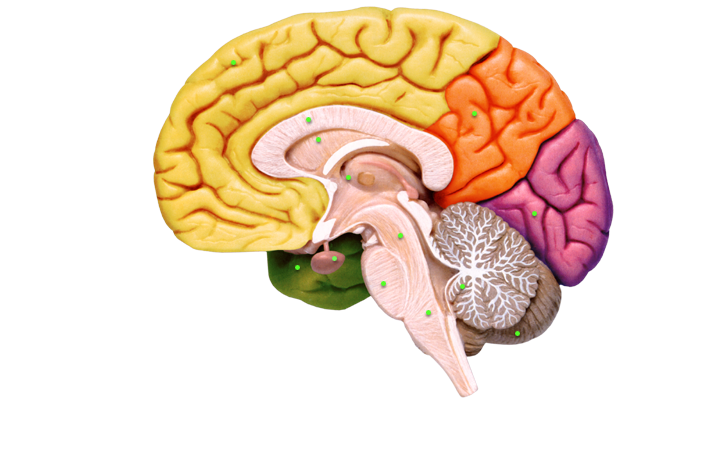 Развитие правого полушария мозга
 
Правая сторона мозга занимается обработкой данных, которые поступают от органов чувств. Она позволяет производить синтез имеющихся данных в голове, поэтому человек может решать головоломки и действовать по своим задуманным планам, а не по составленным шаблонам.
Развивая правую половинку, мы воспитываем в себе целостный взгляд на мир и реальность. Как развить правое полушарие мозга? Выполняйте следующее:
Прослушивайте музыку — это должна быть классическая музыка, а не рок или попса
Мечтайте, медитируйте в одиночестве. Лучше выполнять медитацию на берегу моря или в лесу, где происходит соединение с природой
Рисуйте, пишите стихи, сочиняйте музыку. Любое творчество помогает развитию правой половинки мозга
Мозг младенца с самого рождения настроен на то, чтобы познавать что-то новое. Поэтому даже такие обычные действия, как кормление, прогулка и смена памперсов, являются обучающими.
Совет: Не изобретайте ничего нового для того, чтобы развивать мозг своей крохи. Не зацикливайтесь на выполнении каких-то особенных занятий.
Для того чтобы правильно развивать мозг ребенка, необходимо обеспечить ему только должный уход.
Важно: Разговаривайте со своим малышом, даже когда забираете почту из ящика или заваривает чай. Такие комментарии помогают заинтересовать ребенка, а значит, он начинает мыслить и развиваться.
Хорошо помогает в развитии совместное чтение книг, игры, мамины песни, танцы с крохой на руках. Даже обычный массаж и покачивание перед сном, будут развивающими для мозга ребенка.
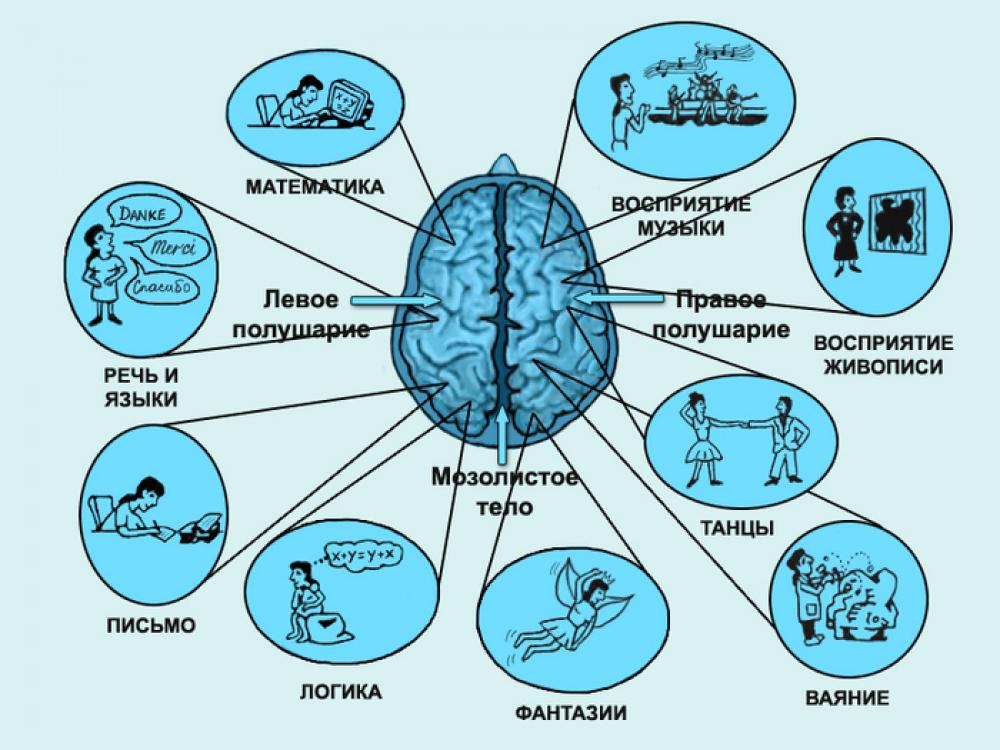 Проекция кисти руки на коре головного мозга расположена совсем рядом с речевой зоной. Воздействие на руки ребенка, работа над мелкой моторикой и ловкостью ручек способствуют стимуляции этой зоны мозга. То есть пальчиковый массаж и пальчиковая гимнастика для детей, которые еще только и умеют, что выражать свои взаимоотношения с миром громким  «уа-уа», уже работают на развитие речи, внимания, памяти  ребенка.
Связь между рукой и мозгом неимоверно важна. Ученые установили, что на общей площади зоны движения в коре головного мозга одну из самых обширных частей наряду с проекциями мимической мускулатуры и мышц языка занимает проекция мускулатуры кисти руки. И если у взрослого человека взаимосвязь происходит по схеме «мозг—рука» (мозг дал команду — рука сделала), то у ребенка осуществляется обратная информационная связь. Рука изучает окружающий мир, сообщает мозгу «результаты наблюдений» — мозг управляет рукой, используя эту новую информацию; рука выполняет новую команду мозга и в прямом смысле слова нащупывает очередные сведения. И снова в мозг поступает «отчет о результатах». Таким образом, именно руки позволяют новорожденным «включить» мозг и развивать его. Так что можете не сомневаться: массаж ладошек новорожденного, пальчиковая гимнастика, пальчиковые игры — это уже школа раннего развития вашего ребенка.
Связь между рукой и мозгом неимоверно важна
Очень  эффективны  упражнения  для  головного мозга  для взрослых и  детей  дошкольников,  в  которых  задействованы   две  руки
Все электрохимические процессы, происходящие и в мозге, и в теле, зависят от проходимости нервных импульсов. Вода – наилучший проводник электрического сигнала в нашем теле. Она необходима для оптимальной работы лимфатической системы, выполняющей защитную функцию организма. Вода наполняет клетки крови кислородом, что снижает нагрузку на сердце и легкие. Для работоспособного и энергичного состояния необходимо пополнять свои водные запасы. Внимание! Соки, чаи и другие напитки не выполняют тех замечательных функций, которые несет вода.
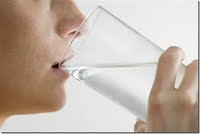 Пейте воду
Перекрестные шаги
 - это перекрестно-латеральная ходьба на месте. 
Когда вы касаетесь правым локтем левого колена, а затем левым локтем - правого колена, то активируются одновременно обширные зоны обоих полушарий мозга. Перекрестные шаги - осознанная ходьба, которая способствует сбалансированной активизации нервов мозолистого тела.
Если выполнять упражнение регулярно, в мозолистом теле образуется и миелинизируется большее количество нервных путей, связывающих оба полушария
«Перекресные шаги»
«Ухо – нос – хлопок»
«ладошка об ладошку
«хлопки пальцами»
«обнимашки»
«тигр»
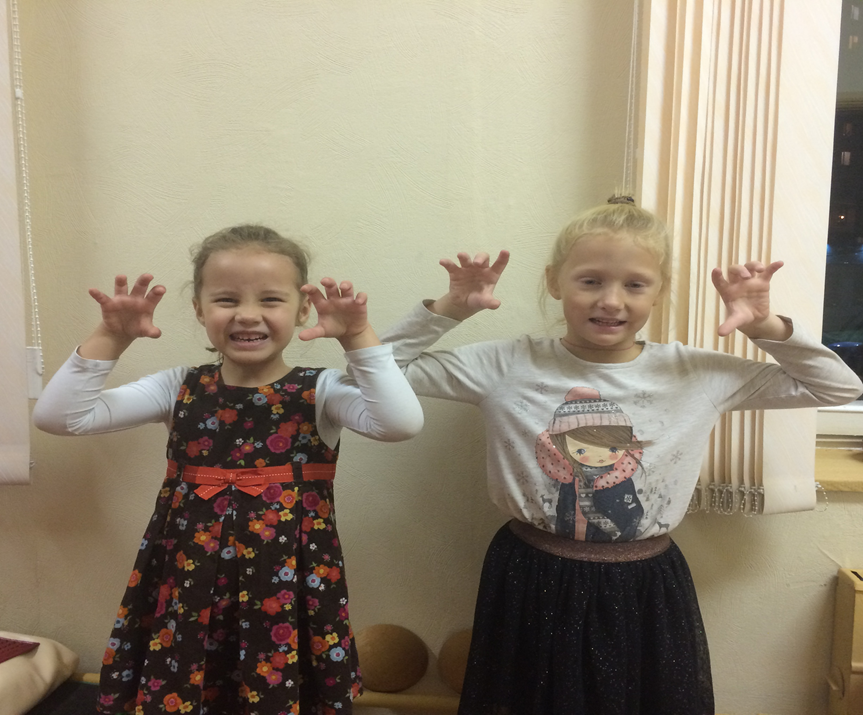 «Тигр»
«опоры»
«Опоры»
«пистолетики»
«класс – фигушка»
«паучок»
«крокодильчики»
«Ладонь-кулак»
«волна»
АРТИКУЛЯЦИОННАЯ    ГИМНАСТИКА
Артикуляционная гимнастика – это гимнастика для нижней челюсти, губ,  щек и языка. 

Ее ребенок выполняет сам, повторяя дви­жения, показанные взрослым. Артикуляционные уп­ражнения бывают статическими (удержание органов - артикуляции в определенной позе в течение 2—5 се­кунд) и динамическими (многократное повторение ребенком одного и того же движения). Чтобы помочь ребенку при выполнении статических упражнений, взрослый вслух считает или дает ему следующие команды: «Раз, два, три — отдохни!» или же «Раз, два, три, четыре, пять — теперь можно отдыхать!» Динамические упражнения необходимы для выработки умения переключаться с одной артикуляционной позы на другую, поэтому выполняются в более быст­ром темпе. Они выполняются тоже под счет («Раз-два, раз-два..,») или же по команде взрослого. На­пример, при выполнении упражнения «Качели», предусматривающего подъем и опускание языка, коман­ды могут быть такими: «Вверх-вниз, вверх-вниз...» Артикуляционные упражнения выполняются мед­ленно и обязательно перед зеркалом, чтобы малыш мог видеть и ваше лицо, движения которого он копи­рует, и себя самого, а взрослый следил, все ли пра­вильно он делает. Если ребенок не может повторить какое-либо действие, помогите ему, проведя соответствующее пассивное упражнение (используя пальцы рук или чайную ложечку).
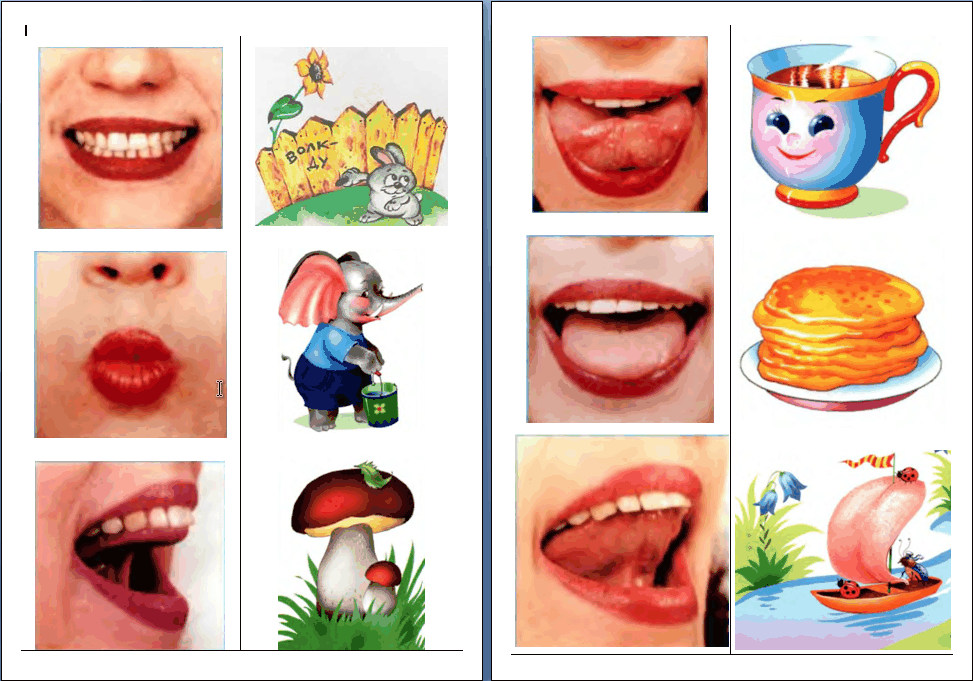 «Улыбочка»
«Трубочка»
«Улыбочка-трубочка»
«чашечка»
«часики»
«Иголочка»
«парус»
«Вкусное варенье»
«конфетка»
«заборчик»
«худой»
«Надули –втянули»
«часики»
Айкидо для мозга
ИТАК ИТОГ:    АЙКИДО  ДЛЯ МОЗГА   ЕСТЬ  СИСТЕМА  УПРАЖНЕНИЙ НАПРАВЛЕННАЯ  НА РАЗВИТИЕ  ПАМЯТИ,  ВНИМАНИЯ, РЕЧИ.
СПАСИБО ЗА ВНИМАНИЕ!